Geometria descrittiva dinamicaSezione di solidi a facce
Indagine insiemistica sulla doppia proiezione ortogonale di Monge
LE OPERAZIONI GEOMETRICHE
SEZIONE RIGATA DI SOLIDO A FACCE
ESERCIZIO GRAFICO CON SPIEGAZIONE DEI PASSAGGI
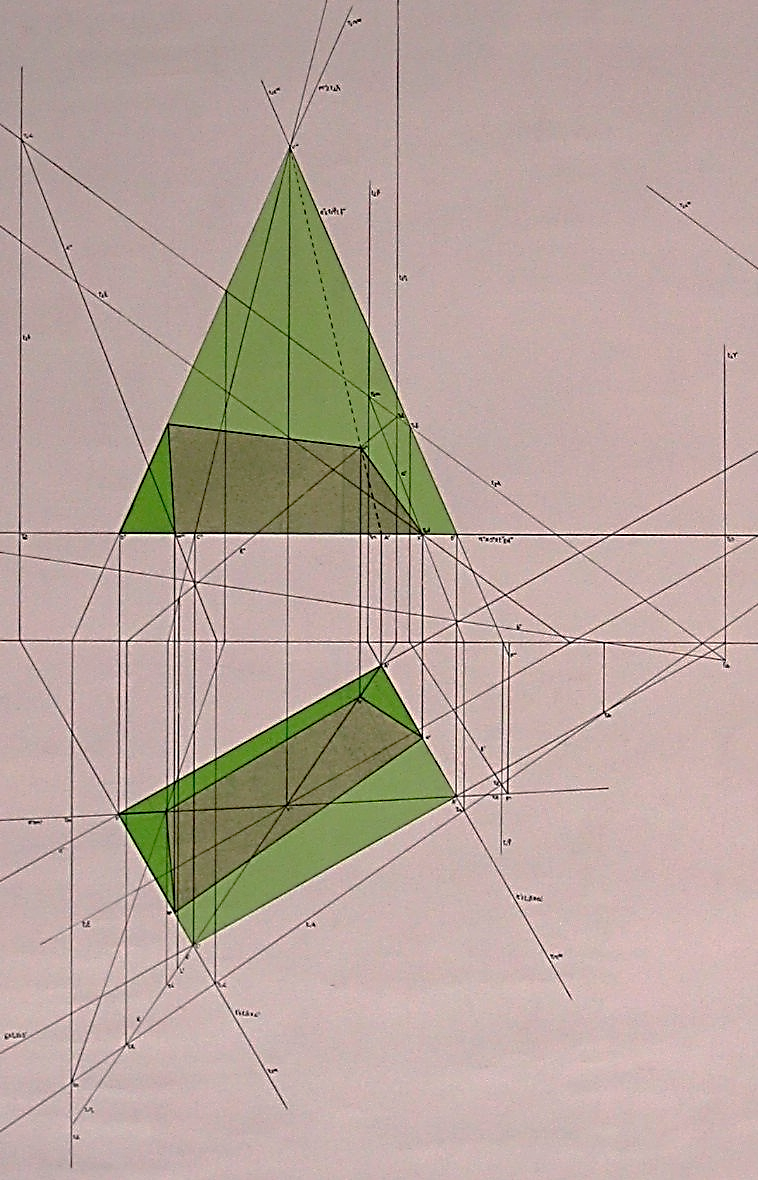 Il disegno a fianco è stato eseguito 
nell’a. s. 2007/08 

da Chiara Montechiari
della classe 2E
 
del Liceo Artistico «G. Misticoni» di Pescara 
per la materia «Discipline geometriche»

Insegnante: 
Prof. Elio Fragassi
Autore   Prof. Elio Fragassi
Il materiale può essere riprodotto citando la fonte
Sezione di solido a facce: Dati
t2a
V’’
Il solido è costituito da una piramide retta a base triangolare con i vertici della base a quota costante
C’’
B’’
A’’
lt
A’
B’
V’
Il piano di sezione è costituito dal piano a generico nel primo diedro
C’
t1a
Sezione del triangolo ABC della base
Per la determinazione del piano b applichiamo il concetto di due rette incidenti.
Estendiamo il lato AB mediante la retta a ed il lato BC mediante le retta b in modo tale che le due rette si intersechino nel vertice B
Essendo i vertici a quota costante
le due rette sono rette orizzontali
per cui avremo due tracce improprie
relative a p1 :           e
t2a
V’’
Il piano b sarà, quindi, un piano orizzontale che intersecherà a
generando la retta x (x’; x’’) che
su p2 sarà coincidente con
a’’ e b’’
¥
T1a
t2b
T2x
T2a
T2b
a’’
b’’
º
º
x’’
Y’’
C’’
X’’
A’’
B’’
lt
A’
b’
B’
a’
¥
T1a
V’
X’
Y’
C’
La retta x=(a     b)
interseca la base del
solido nei punti X’=(x’    A’C’)
e X’’=(x’’    A’’C’’)  mentre
Y’=(x’    B’C’) e Y’’=(x’’    B’’C’’)
Ç
x’
Ç
¥
¥
T1b
Ç
T1b
¥
Ç
Ç
T1x
E’ evidente che mentre i punti X’ e Y’ si ottengono per intersezione, i punti X’’ e Y’’ si ottengono  per proiezione
t1a
Sezione della faccia laterale ACV
In questo caso per definire il piano b contenente la faccia ACV utilizziamo lo spigolo AC di base e lo spigolo AV della faccia che hanno il punto A in comune.
b’’
t2a
V’’
t2b
Mentre per AV conduciamo la retta b che determina T1b e T2b
Per AC facciamo passare la retta orizzontale a che determina T2a e
Collegando T2b e T2a si determina la t2b
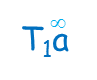 T2x
Collegando       e T1b si determina la t1b che sarà parallela ad a’
Z’’
x’’
a’’
¥
X’’
¥
C’’
B’’
A’’
T2a
T1a
T1a
lt
T1b
A’
T2b
Z’
x’
B’
¥
T1a
Il piano dato a e il
piano trovato b si
intersecano in T1x e T2x
V’
X’
b’
Per queste due tracce facciamo passare le rispettive proiezioni x’ e x’’ che a loro volta intersecando gli spigoli danno
i punti X’=(x’   A’C’) e X’’=(x’’   A’’C’’) 
mentre
Z’=(x’    A’V’) e Z’’=(x’’    A’’V’’)
C’
T1x
Si ricorda che essendo
      impropria, la t1b sarà parallela alla retta a’
Ç
Ç
t1b
Ç
Ç
a’
t1a
Sulla faccia ACV si generano i segmenti di sezione X’Z’ su p1 e X’’Z’’ su p2
Sezione delle faccia laterale BCV
In questo caso per definire il piano b contenente la faccia BCV utilizziamo lo spigolo BC di base e lo spigolo BV della faccia che hanno il punto B in comune.
Per BC facciamo passare la retta orizzontale a che determina T2a e
t2a
Mentre per BV conduciamo la retta b che determina sia T1b siaT2b che, in questo caso, esce fuori dello spazio grafico.
V’’
T2x
Ricordando che al concetto di punto improprio è necessario associare, sempre, il concetto di parallelismo, conduciamo per T1b la traccia t1b parallela ad a’ fino alla linea di terra.
x’’
t2b
W’’
Collegando questo punto
con T2a determiniamo 
anche la posizione
della t2b.
¥
a’’
B’’
C’’
A’’
T2a
T1a
Y’’
lt
A’
b’
¥
B’
T1a
W’
T1b
E possibile, ora, eseguire l’operazione
d’intersezione a     b
V’
x’
Ç
t1b
b’’
Y’
C’
Il piano dato a e il
piano trovato b si
intersecano in T1x 
e T2x
T1x
Sulla faccia BCV si generano, rispettivamente, i segmenti di sezione Y’W’ su p1 e Y’’W’’ su p2
a’
Per queste due tracce facciamo passare le rispettive proiezioni x’ e x’’ che a loro volta intersecando gli spigoli danno i punti Y’=(x’    B’C’) e Y’’=(x’’    B’’C’’) mentre W’=(x’    B’V’) e W’’=(x’’    B’’V’’)
t1a
Ç
Ç
Ç
Ç
Sezione della faccia laterale ABV
Ricerchiamo il piano b utilizzando sempre il concetto delle due rette incidenti.
Pertanto, per definire il piano b, contenente la faccia ABV, utilizziamo lo spigolo AB della base e lo spigolo AV della faccia che hanno il punto A in comune.
Per AB facciamo passare la retta orizzontale a che determina T2a e
Per il concetto di parallelismo connesso al punto improprio, essendo impropria, per essa conduciamo t1b che oltre ad essere parallela ad a’ deve intersecare la t2b sulla linea di terra
V’’
t2a
Mentre per AV conduciamo la retta b che determina sia T1b siaT2b
b’’
W’’
Collegando T2a e T2b si determina la posizione della t2b
t2b
Z’’
x’’
T2x
a’’
T2a
C’’
B’’
A’’
¥
¥
T1a
T1a
lt
T1b
A’
T2b
Z’
¥
T1a
x’
B’
t1b
W’
V’
a’
Si procede, quindi, 
alla ricerca della retta d’intersezione tra i due piani precisando che anche se T1x esce fuori dallo spazio grafico le proiezioni x’ e x’’ possono essere definite verificando che passino per i punti già definiti Z’; Z’’ e W’; W’’
b’
C’
Sulla faccia ABV si generano, rispettivamente, i segmenti di sezione Z’W’ su p1 e Z’’W’’ su p2
Infatti le proiezioni x’ e x’’ intersecando gli spigoli della faccia passano per i punti Z’=(x’   A’V’) e
Z’’=(x’’   A’’W’’) mentre W’=(x’   B’V’) e W’’=(x’’   B’’V’’)
t1a
Ç
Ç
Ç
Ç
Immagine riassuntiva della sezione
Eliminando tutte le costruzioni relative alla ricerca della forma della sezione si ottiene la figura piana chiusa costituita dal quadrilatero (X; Y; Z; W) che si proietta sui piani del diedro nelle seguenti immagini:

(X’; Y’; Z’; W’) su p1 
 e 
(X’’; Y’’; Z’’; W’’) su p2
t2a
V’’
W’’
Z’’
C’’
B’’
A’’
y’’
X’’
lt
A’
Z’
B’
W’
V’
X’
Specificando la condizione
dei quattro lati si ha:

(XY) appartiene alla base del solido  (ABC)
(YW) appartiene alla faccia laterale (BCV)
(ZW) appartiene alla faccia laterale (ABV)
(XZ) appartiene alla faccia laterale
(ACV)
Y’
C’
t1a
Le due parti sezionate del solido
La diapositiva presente vuole mettere in evidenza quali sono e come si articolano tra loro le due parti distinte del solido dopo essere stato sezionato dal piano
t2a
V’’
Quadrilatero di sezione risultante su p2
B’’
A’’
C’’
lt
A’
B’
V’
Quadrilatero di sezione risultante su p1
C’
Se immaginiamo di far scorrere la parte superiore della piramide si evidenzia la figura di sezione
t1a
Applicazione della legge di appartenenza
Come verifica finale della sezione applichiamo la legge di appartenenza, tra  retta e piano, alle quattro rette contenenti i lati del quadrilatero di sezione
¥
a’ÌT1aÎt1a
t2a
(XY)Îa
Lato XY
a’’ÌT2aÎt2a
T2d
b’ÌT1bÎt1a
(XZ)Îb
Lato XZ
d’
b’’ÌT2bÎt2a
T2b
W’’
c’’
Z’’
T2c
b’’
a’’
T2a
y’’
X’’
lt
Z’
d’
a’
c’
Poiché le verifiche sono positive per le quattro rette che contengono la figura piana, significa che il quadrilatero risultante dalla sezione appartiene al piano di sezione  a
b’
W’
Lato ZW
X’
Y’
c’ÌT1cÎt1a
(ZW)Îc
T1d
T1b
¥
c’’ÌT2cÎt2a
T1a
d’ÌT1dÎt1a
(YW)Îd
Lato YW
t1a
d’’ÌT2aÎt2a
Per maggiore completezza ed approfondimento degli argomenti si può  consultare il seguente sito

https://www.eliofragassi.it/